Glossary, science, A page 65
1. investigation
2. theory
3. research
4. studies
5. trial and error
6. variable
7. hypothesis
8. observing
9. researchers
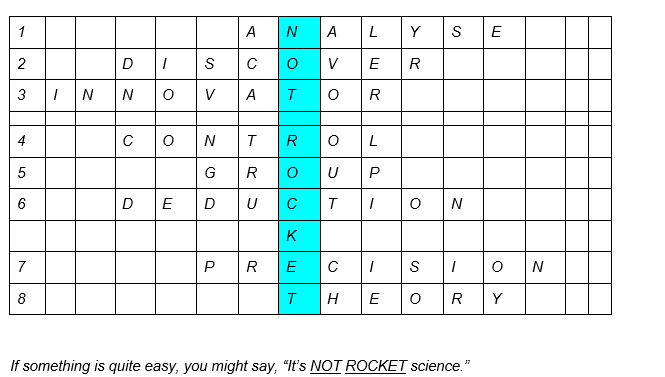 C
Where was this gadget/device/appliance assembled? 
Do we already know how to recycle e-waste/electronic refuse? 
The development of batteries enables shorter charging times. 
Is artificial intelligence / AI able to generate/produce new information/data? 
The precision/accuracy of these predictions is questionable. 
The evidence was analysed/analyzed carefully. 
Will today's technology be out-of-date/dated/obsolete/outdated as early as tomorrow?